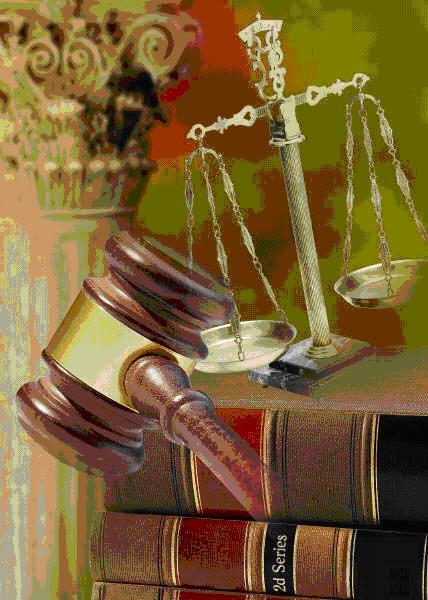 Тема:Кто стоит на       страже закона.
Урок по обществознанию 
  в 7 классе.
Вопросы для повторения:
Назовите основные группы прав человека.
Что такое закон?
Почему нужно соблюдать законы?
Правонарушения
Преступления

против жизни и здоровья человека;
против чести и достоинства человека;
против собственности;
-  против прав и свобод граждан
Проступки

мелкое хулиганство;
нарушение различных правил общественного порядка;
вред чужому имуществу;
-  нарушение дисциплины по месту работы или учёбы.
Правоохранительные органы
 Российской Федерации
Прокуратура
Таможня
Федеральная служба 
безопасности
Суды
Органы внутренних дел 
(полиция)
Прокуратура
Надзирает за соблюдением законов

Представляет интересы государства в судебном процессе
Таможня.     Следит за законностью       перемещений товаров через границу.
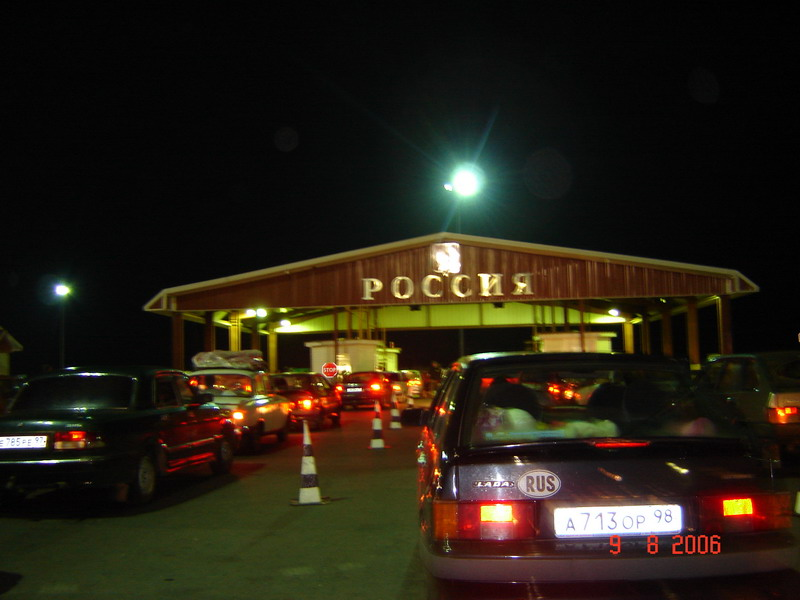 Федеральная служба безопасности (ФСБ)
Борется с терроризмом, шпионажем и другими преступлениями против
    государства
Суды.    Осуществляют правосудие и      обеспечивают законность в обществе.
Фемида
повязка на глазах – символ беспристрастия;

весы – символ меры и справедливости; 

меч – символ возмездия.
Презумпция невиновности:
«…обвиняемый считается невиновным до 
    тех пор, пока 
                  его вина 
   не будет доказана в установленном законом 
                порядке».
Органы внутренних дел                      (полиция)
Следят за
    общественным порядком

Борются с 
   право-
   нарушениями
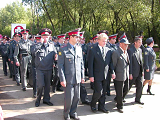 Полиция
Криминальная

            
             Задачи:
- предупреждение, пресечение и раскрытие преступлений;
- розыск лиц, скрывающихся от правоохранительных органов.
Общественной  
        безопасности
               
                Задачи:
- обеспечение личной и общественной безопасности;
- охрана общественного порядка.
-  предупреждение и пресечение правонарушений.
Подразделения           криминальной полиции
Уголовный розыск.
Подразделение по борьбе с экономическими преступлениями.
Подразделение по борьбе с незаконным оборотом наркотиков.
Криминалистические лаборатории и др.
Подразделения полиции     общественной  безопасности
Подразделения патрульно-постовой службы
Дежурные части
ГИБДД
Паспортно-визовые службы
Участковые инспектора
Подразделения по делам несовершеннолетних
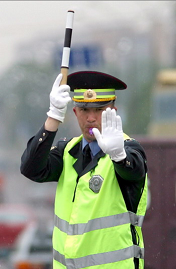 Подразделение по делам                несовершеннолетних
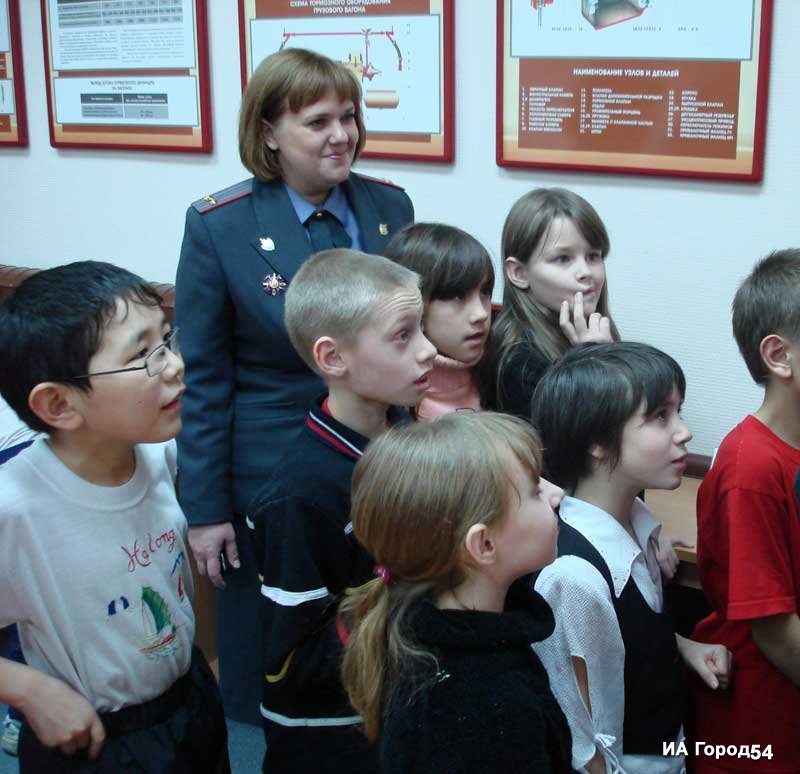